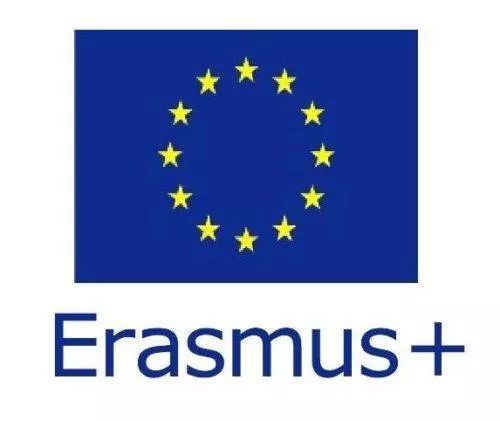 Erazmus + Praha
Mobilita zamestnancov v odbornom vzdelávaní a príprave
Mgr. Marek Mikulka
úvod
Vybraní pedagógovia odborných predmetov sa od 16.04.2023 do 21.04.2023 zúčastnili mobility zamestnancov v Prahe, ktorá bola financovaná z programu Európskej únie Erasmus+.
V rámci mobility sme spolupracovali s organizáciou AGENTURA EDUCO, navštívili hostiteľskú organizáciu Obchodní akedemie Dušní v Prahe a Slovenský inštitút v Prahe. 
Mali sme možnosť oboznámiť sa s históriou a kultúrou Prahy a navštíviť pamiatky mesta.
Program zahraničnej pracovnej cesty
nedeľa (16.04.2023) – príchod do Prahy, check-in v hoteli St. George, voľný program
pondelok (17.04.2023) – meeting s agentúrou EDUCO, prehliadka Prahy s profesionálnym sprievodcom 
utorok (18.04.2023) – Obchodní akadémie Dušní – rozhovor s vedením školy, náhľad do 2 vyučovacích hodín
streda (19.04.2023) - Obchodní akadémie Dušní – rozhovor s vedením školy, náhľad do 2 vyučovacích hodín
štvrtok (20.04.2023) – Slovenský inštitút Praha 
piatok (21.04.2023) – Odchod z Prahy
Spolupráca s organizáciami
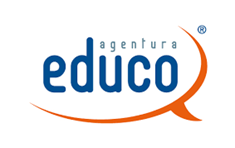 AGENTURA EDUCO     
                      

Slovenský inštitút v Prahe


Obchodní akademie Dušní v Prahe
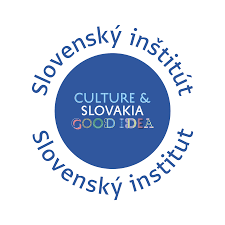 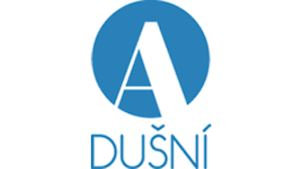 Spolupráca s AGENTúROU EDUCO
Spolupráca s oa dušní
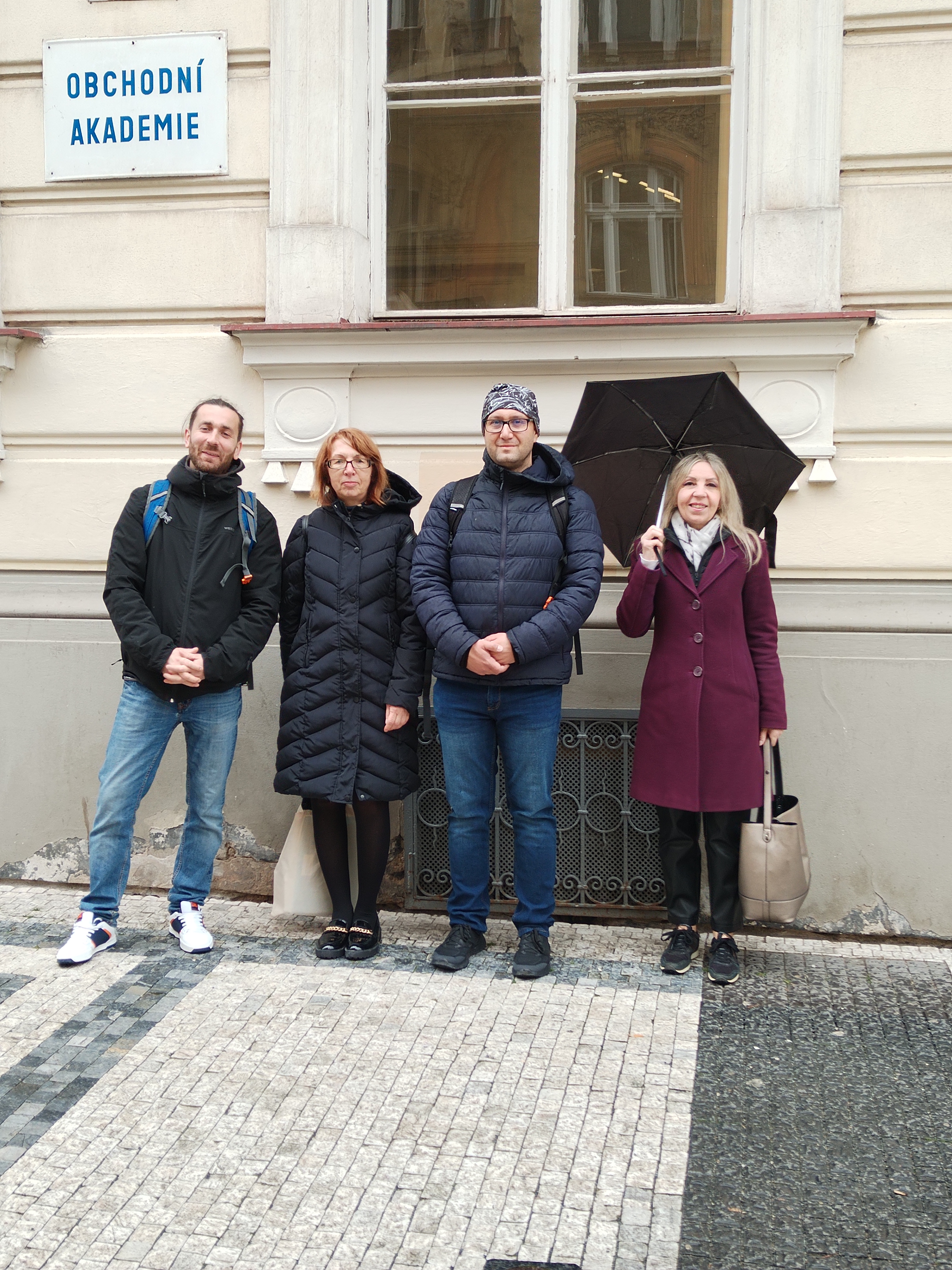 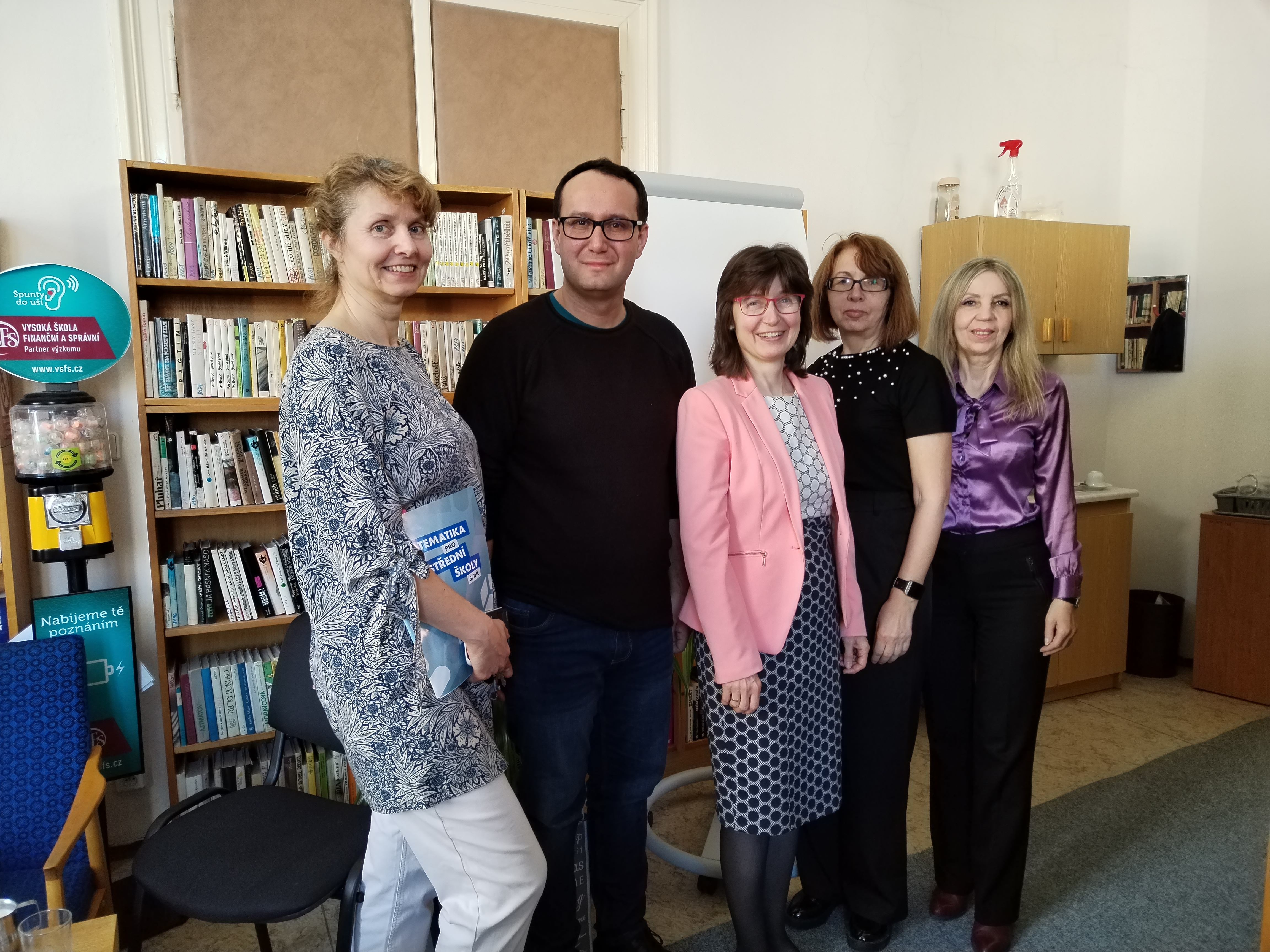 CIELE MOBILITY
získať priamu skúsenosť s výučbou Psychológie v Českej republike a porovnať získané poznatky s výučbou hospodárskej Psychológie v Slovenskej republike
porovnať výchovno-vzdelávací systém Slovenskej republiky s Českou republikou s aspektom k predmetu Psychológia 
pozorovať  v zahraničí na hodinách zvolené ciele, metódy, formy a obsah vzdelávania
podporovať interkultúrny dialóg a európske hodnoty kooperácie medzi školami
získané vedomosti aplikovať v praxi na odborných predmetoch
Závery Z Hospitácii NA PREDMETE Psychológia
možnosť prostredníctvom hospitácie nahliadnuť do výchovno-vzdelávacieho procesu na škole
vidieť vyučovací proces v inom štáte
vymeniť si vedomosti a skúsenosti medzi školami
pozorovať na predmete psychológia iné metódy, formy a spôsoby výučby 
konzultovať s kolegyňou výučbu psychológia u nás a na ich škole
získať iný pohľad na výučbu predmetu psychológie, po formálnej aj obsahovej stránke
Kultúrny program v priebehu mobility
prehliadka kultúrno-historických pamiatok s profesionálnou sprievodkyňou – Pražský hrad, Malá strana .
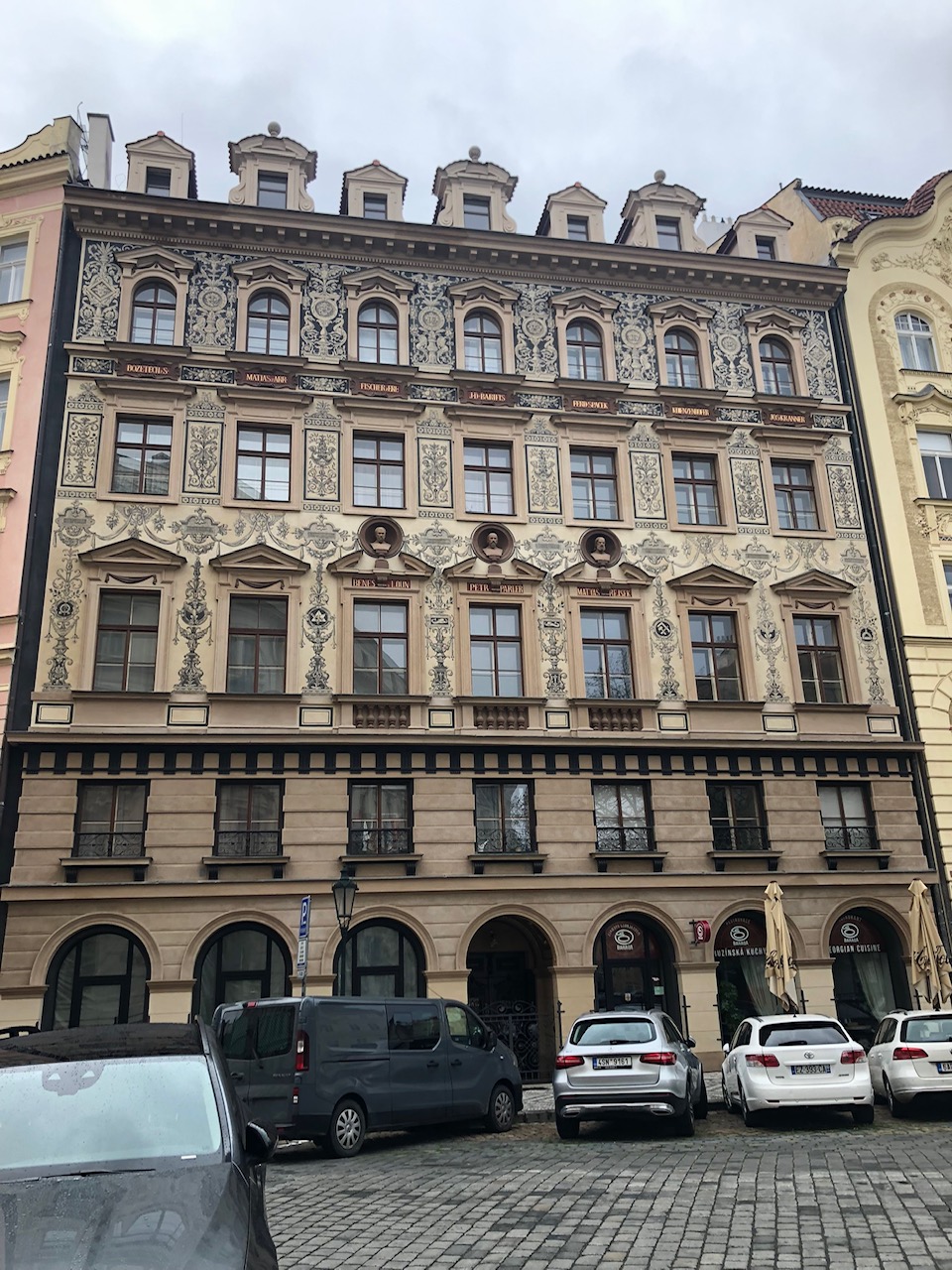 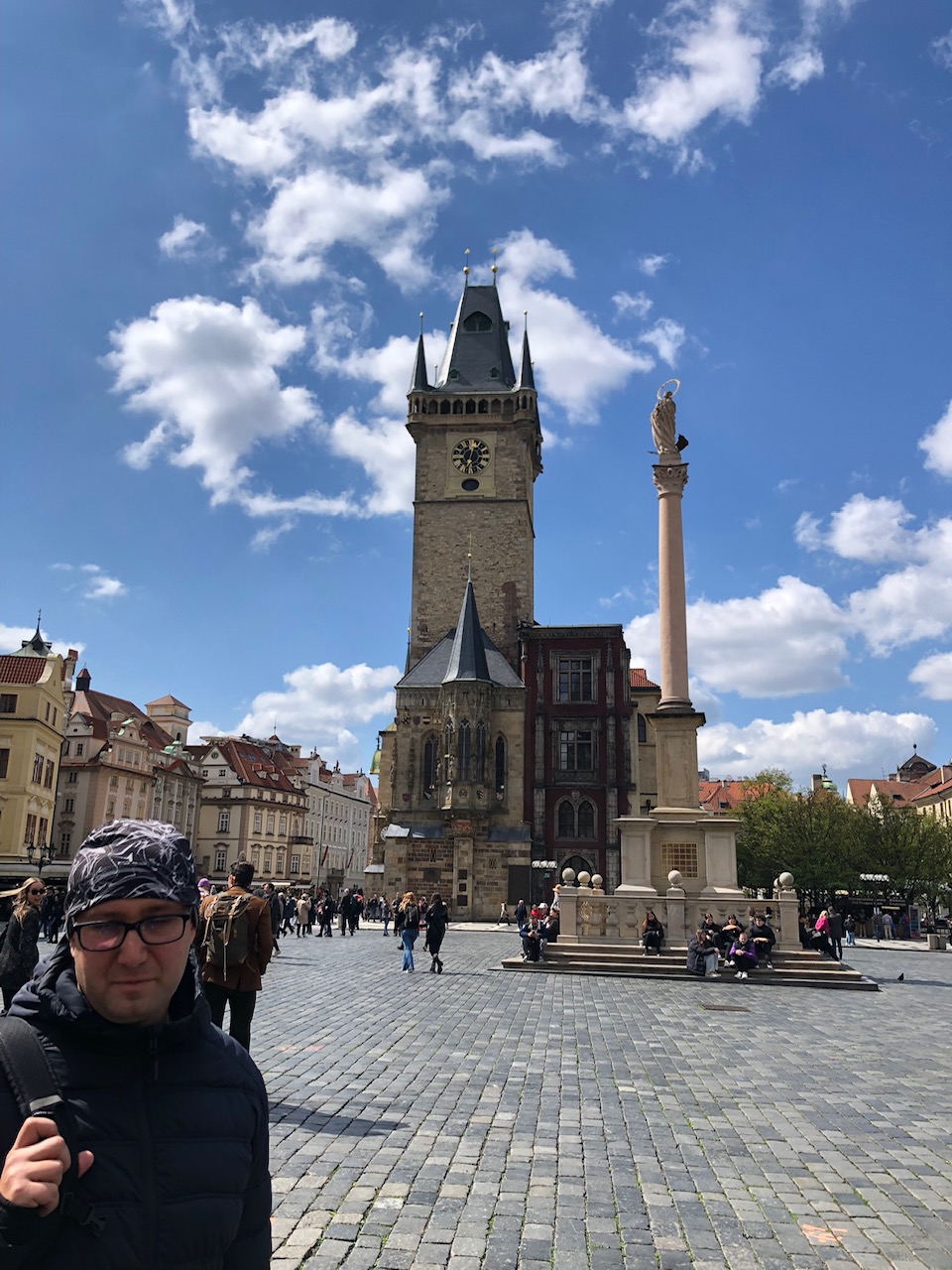 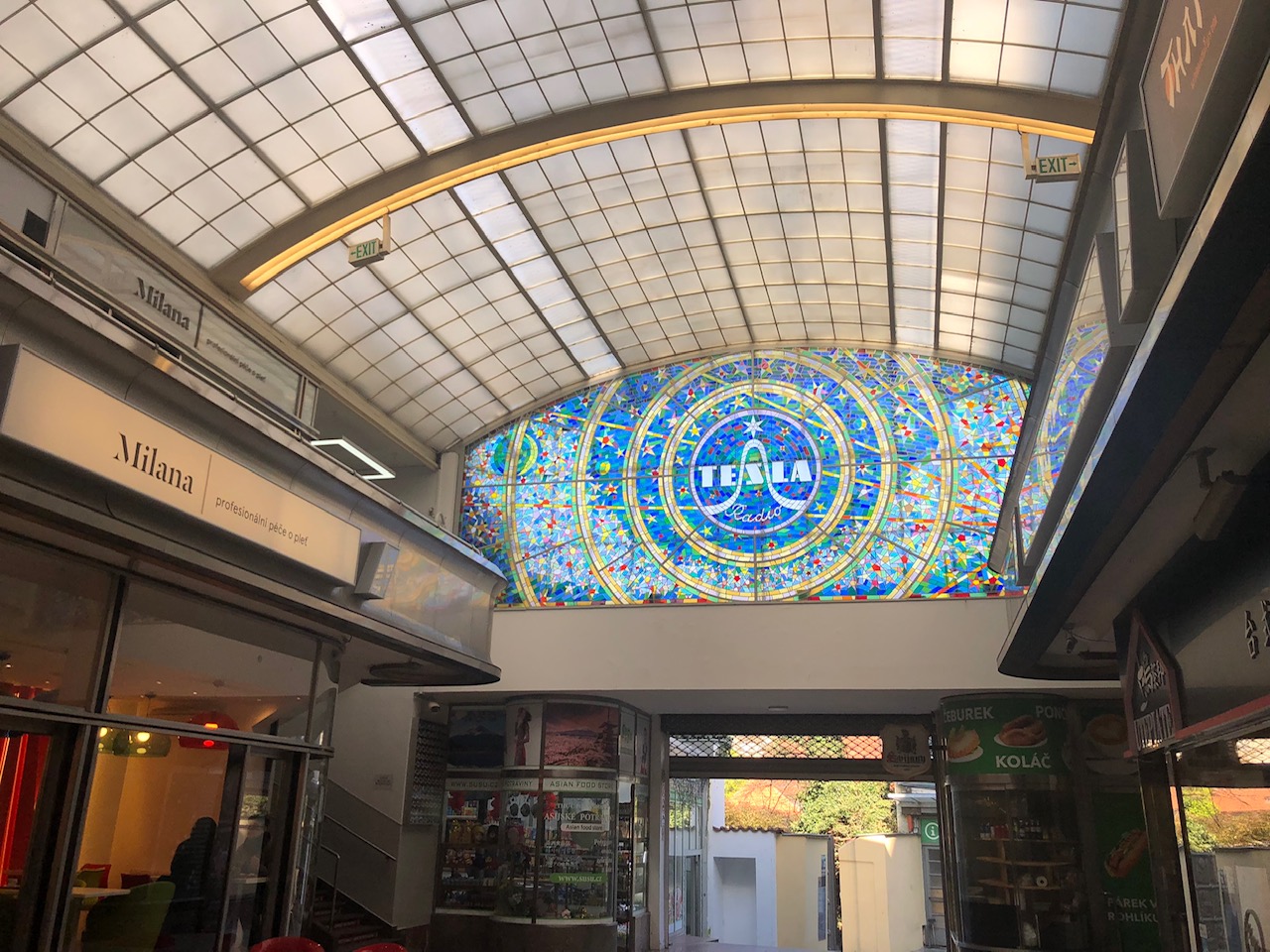 Záver
Vďaka programu Erasmus+ sme získali priamu skúsenosť s výučbou odborných predmetov na stredných školách v Českej republike a komparovali získané poznatky. 
Získané vedomosti zo zahraničia aplikujeme v praxi na odborných predmetoch. 
Prostredníctvom profesionálnej sprievodkyne sme spoznali kultúrno-historický vývoj mesta Praha a navštívili sme vybrané pamiatky mesta. 
Mobilita zamestnancov podporila interkultúrny dialóg a európske hodnoty kooperácie medzi školami.
Ďakujem za pozornosť